Complex Trauma and Letting GoAdapted from Tim Fletcherhttps://youtu.be/ODJoCGQTepE?si=1tL14evvXMSBJ7xk
Jeffrey E. Hansen, Ph.D. 
Clinical Director, Holdfast Recovery
Founder and Director, NeuroFaith
Complex Trauma and Letting Go
• Every child has a powerful drive to connect.
   - Need connection to survive; can't meet needs on their
      own.
• If parents don't connect due to their own issues:
   - Child develops Complex Trauma but remains driven to
       connect.
Complex Trauma and Letting Go - Connections
• Fawning to connect:
   - Pleasing others for validation.
   - Leads to belief that authenticity prevents connection.
• Acting out for attention:
   - Being bad, sick, or angry for focus.
• Seeking friends but forming insecure attachments:
   - Attracted to unhealthy people and groups.
Connections
Attachments to Things & Activities
• Attachments to items:
   - Bike, teddy bear, blanket for security.
• Attachments to activities:
   - Video games, food, extreme sports, etc.
• Attachments to image/status:
   - Seeking respect through certain images or achievements.
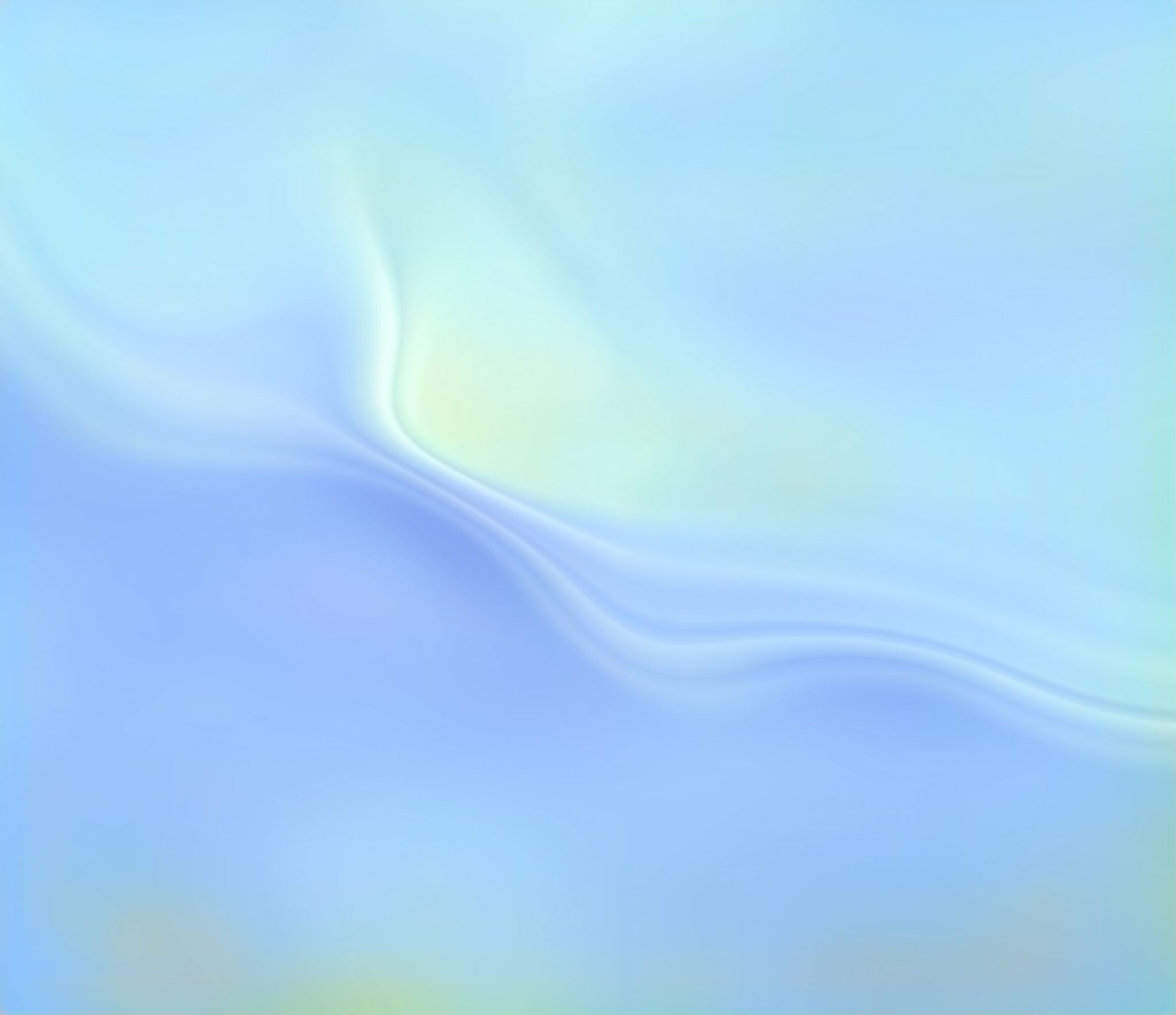 Attachments to Things & Activities
Adaptations
• Children develop coping behaviors for survival:
   - Strong attachment to validated behaviors.
• Examples:
   - Being funny, in control, martyr-like, or pleasing.
   - Lying, anxiety, overthinking, or invisibility.
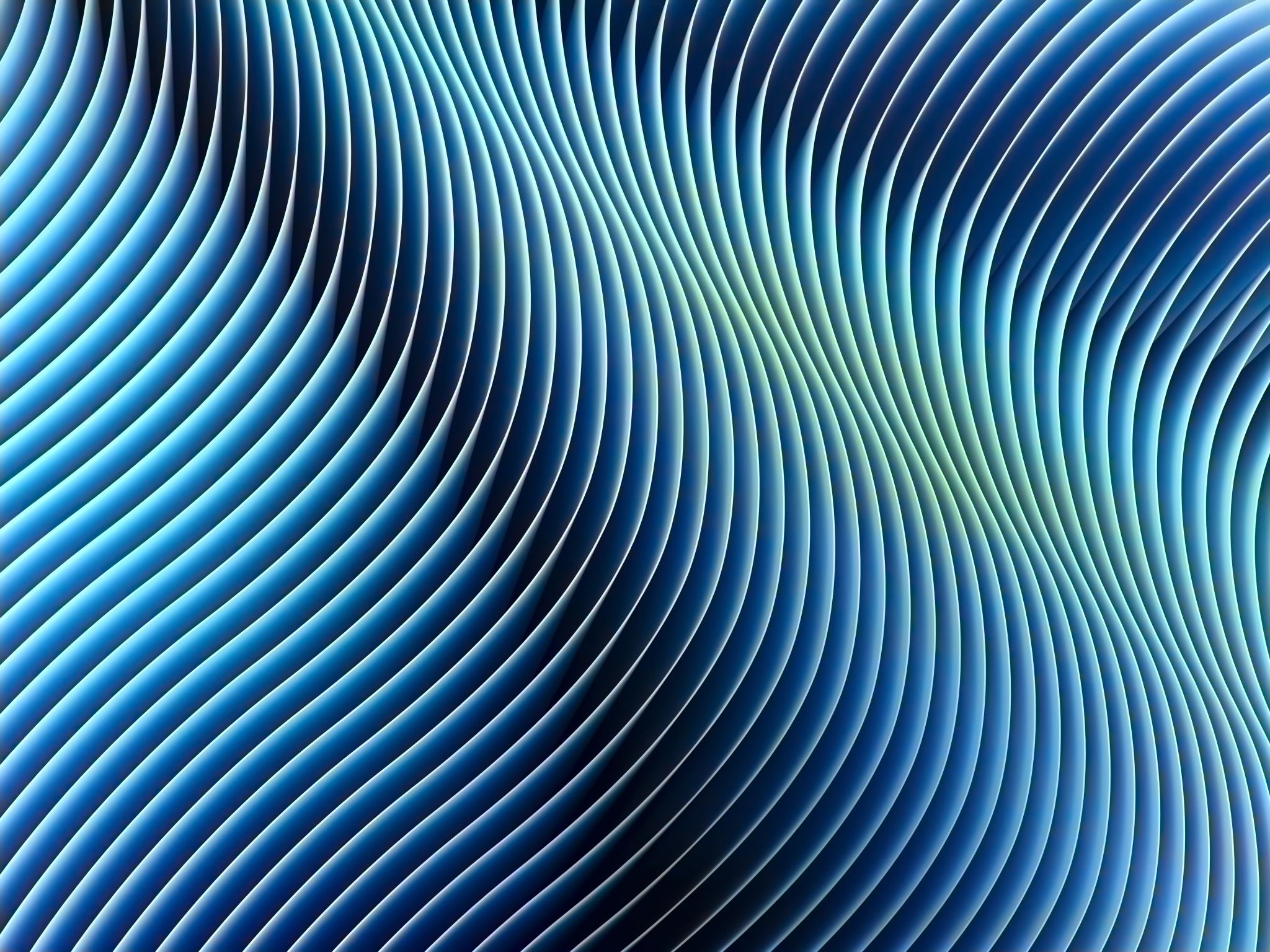 Adaptations
Maladaptations
• Adaptations become maladaptive over time:
   - Enable survival as a child but cause negative
      consequences later.
• To heal:
   - Let go of unhealthy attachments formed from
      adaptations.
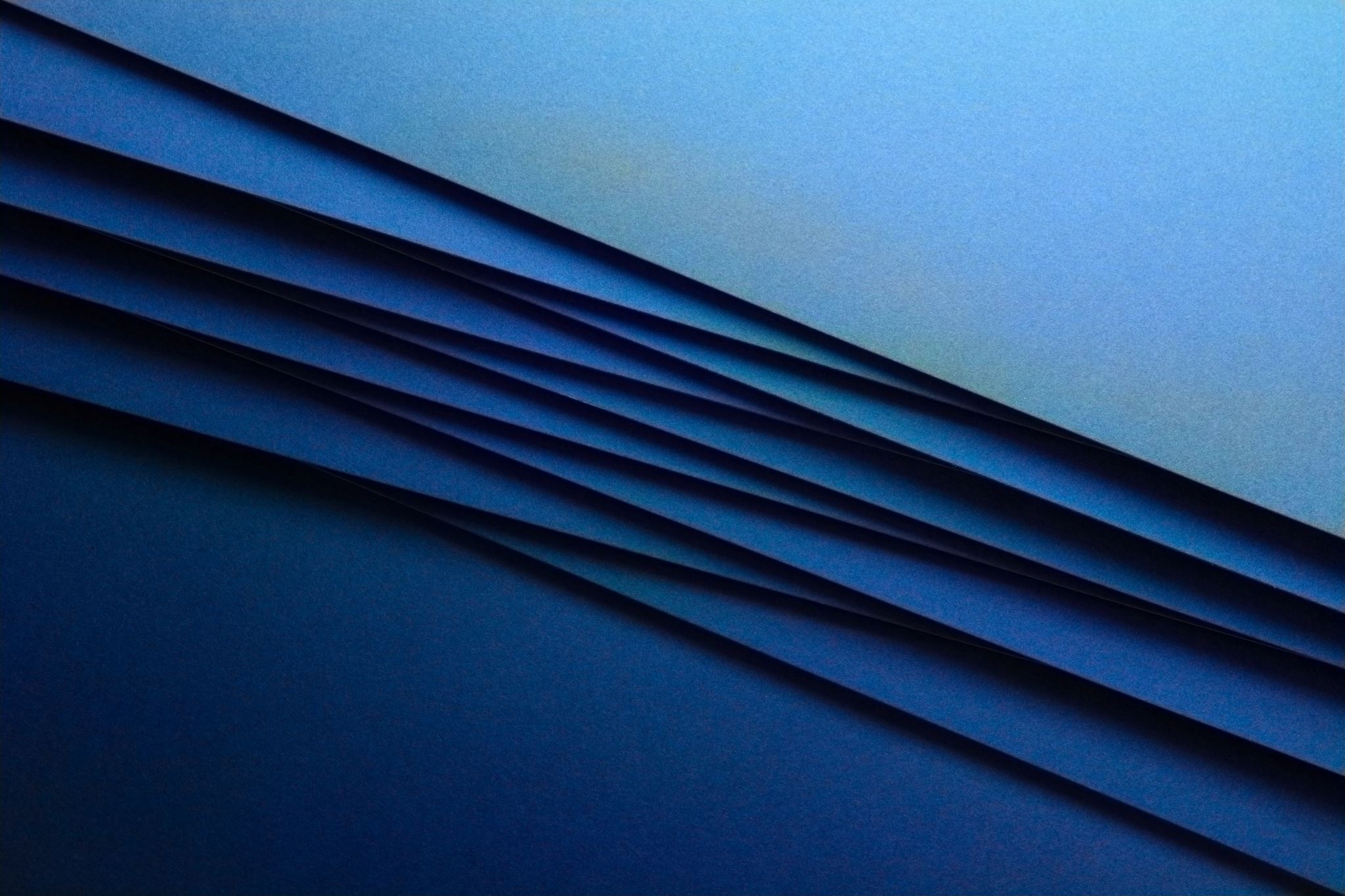 Maladaptations
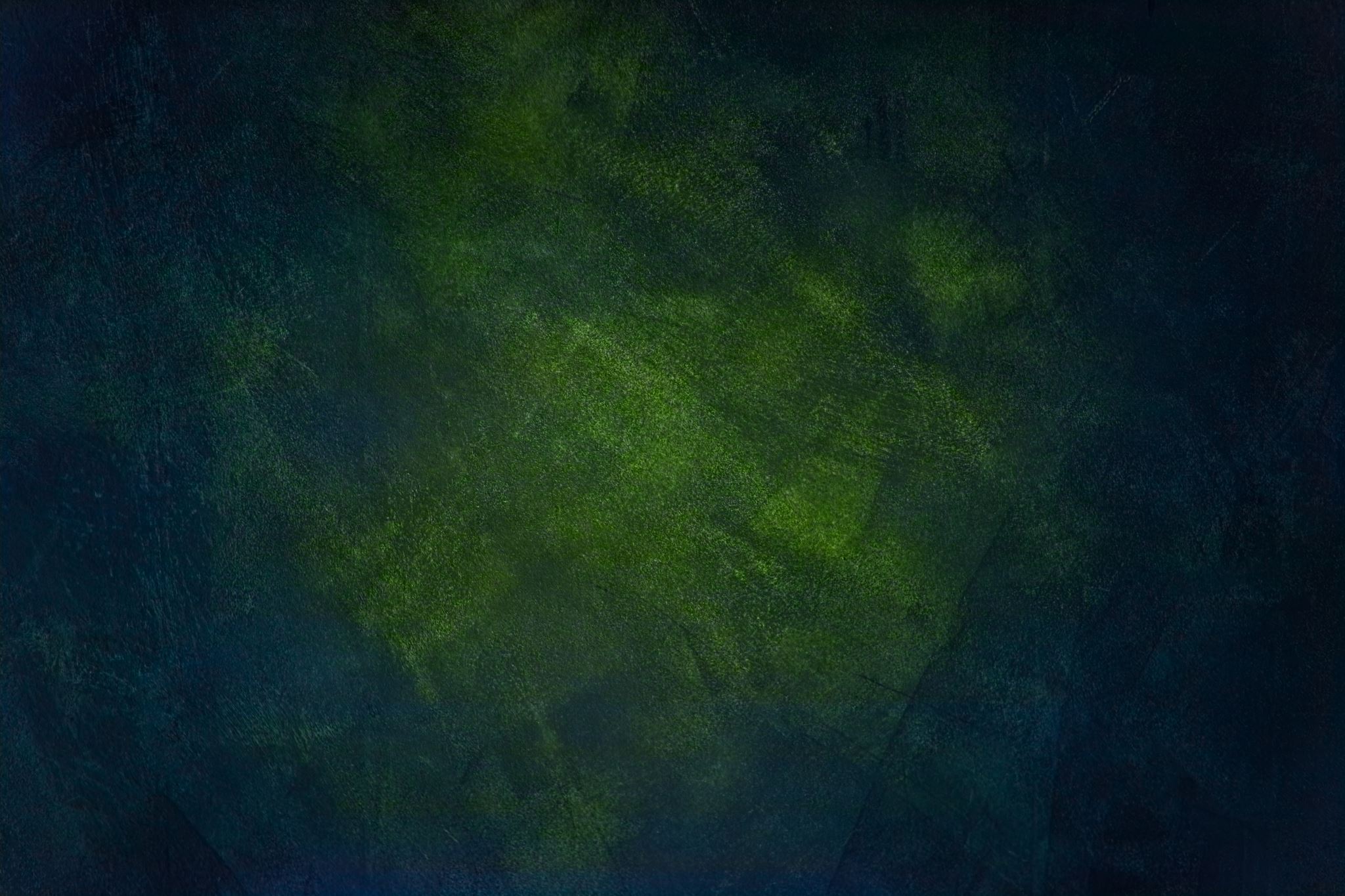 Beliefs and Values
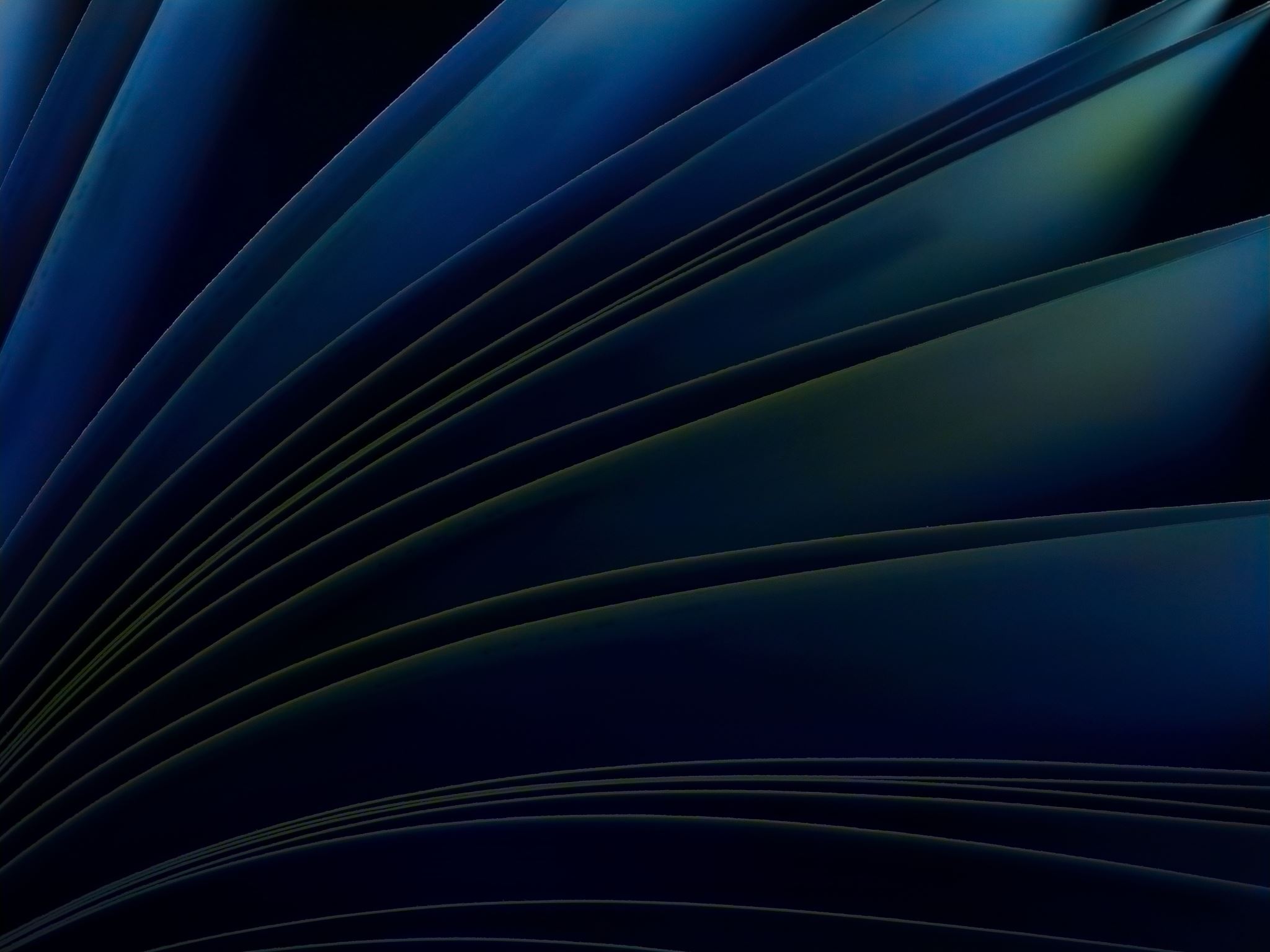 Beliefs and Values